第〇回 　　　　　　　　大会
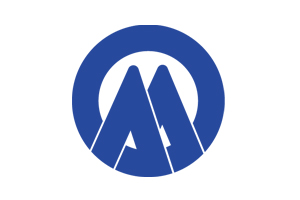 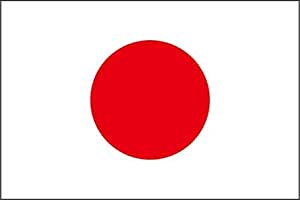 「〇〇〇〇について」　△△△　△△ △△ △△　　　　　　　　　　　　　　　　□□ □□ 氏